Muscles: Extremities
A&P I Lab
Muscles of shoulder girdle
Pectoralis major
–Prime mover of arm
Pectoralis minor
–Moves scapula anterior
Serratus anterior
–Moves scapula anterior
Muscles of shoulder girdle
Trapezius
–Extends head
–Raises scapula (sup)
–Depresses scaupla (inf)

Levator scapulae
–Elevates scaupla
-ADDUCTION

Rhomboid major
–Pulls scapula medial
-- Stabilizes the scapula

Rhomboid minor
–Same as above
SITS Muscles
Supraspinatus- abduct; laterally rotate upper arm
Infraspinatus- laterally rotate upper arm
Teres minor- laterally rotate upper arm
Subscapularis- medially rotate upper arm
Muscles that move the arm
Pectoralis major 
–Prime mover of arm flexion

Deltoid
–ABDUCTION of arm
Muscles that move the arm
Latissiums dorsi
–Arm EXTENSION and ADDUCTION

Teres major
–Works synergistically w/ above 

Teres minor
–Same as above
Muscles that move forearm
Biceps brachii
–FLEXION of forearm 
–Supination of forearm (Palm faces up)
-Origin: short head: coracoid process of the scapula; long head: supraglenoid tubercle of the scapula
-Insertion: tuberosity of the 
radius
Brachialis
–FLEXION of forearm

Brachioradialis
–Forearm FLEXION
Muscles that move forearm
Triceps brachii
–Forearm EXTENSION
Pronator teres
–Pronates and FLEXION forearm
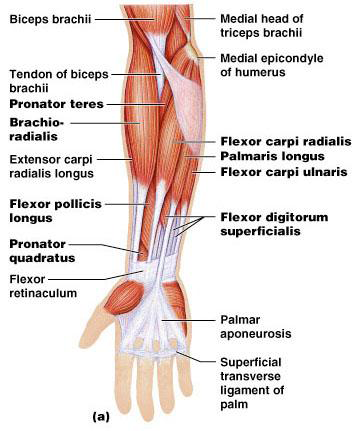 Muscles that move wrist and fingers
Flexor carpi radialis
–FLEXES wrist, ABDUCTS hand

Flexor carpi ulnaris
–FLEXES wrist, ADDUCTS hand
Muscles that move wrist and fingers
Extensor carpi ulnaris
–Extends, adducts wrist
Extensor carpi radialis longus
–Extends, abducts wrist
Extensor digitorum
–Extends digits, wrist
Muscles that move thigh
Gluteus maxiums
–Thigh EXTENSOR

Gluteus medius
–ABDUCTS and medially rotates thigh

Piriformis
–ABDUCTS and laterally rotates thigh
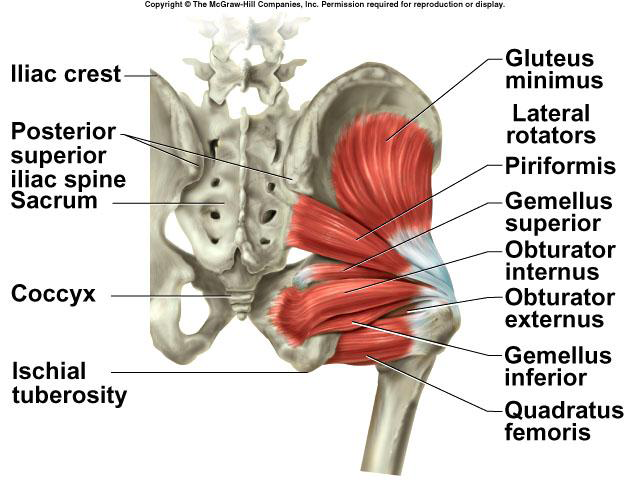 Muscles that move thigh
Tensor faciae latae
–FLEXES, ABDUCTS and medially rotates thigh

Adductus longus
–ADDUCTS, medially rotates, FLEXES thigh
Muscles that move leg
Quadriceps femoris
Rectus femoris: EXTENDS knee, FLEXES thigh
-Origin: the anterior inferior iliac spine and the the rim of the acetabulum
-Insertion:  the base of the patella
Vastus lateralis: EXTENDS knee
Vastus medialis: EXTENDS knee
Vastus intermedius: EXTENDS knee
Muscles that move leg
Hamstring mm:
–Biceps femoris: EXTENDS thigh, laterally rotates leg, FLEXES knee
-Origin: ischial tuberosity
-Insertion: head of fibula

–Semitendinous: EXTENDS thigh, medially rotates leg, FLEXES knee

–Semimembranosus: same as above
Muscles that move leg
Gracilis
–ADDUCTS thigh, FLEXES and medially rotates leg
Sartorius
–FLEXES, ABDUCTS and laterally rotates thigh; FLEXES knee
–Aka “tailor’s muscle”
Muscles of feet and toes
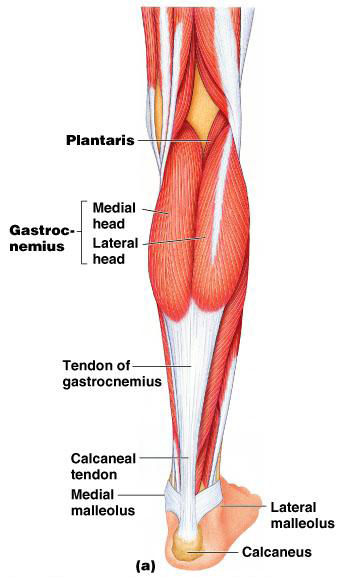 Gastrocnemius–Plantar FLEXES foot
     -Origin: femur
       -Insertion: calcaneous 
Soleus
–Plantar FLEXES foot
Tibialis posterior
–Inverts foot, plantar FLEXES
Flexor digitorum longus
–FLEXES toes, plantar FLEXES, inverts foot
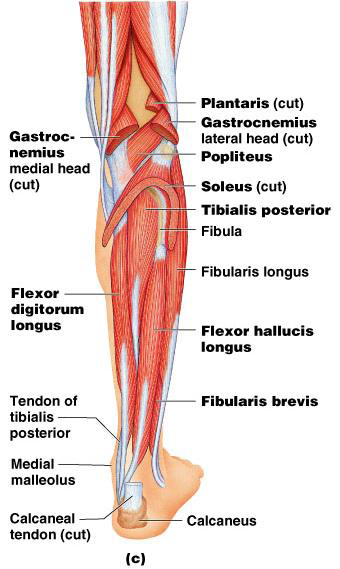 Muscles of feet and toes
Peroneus (fibularis) longus
–Plantar FLEXES, everts foot
Tibialis anterior
–Dorsiflexes, inverts foot
Extensor digitorum longus
–EXTENDS toes, dorsiflexes foot